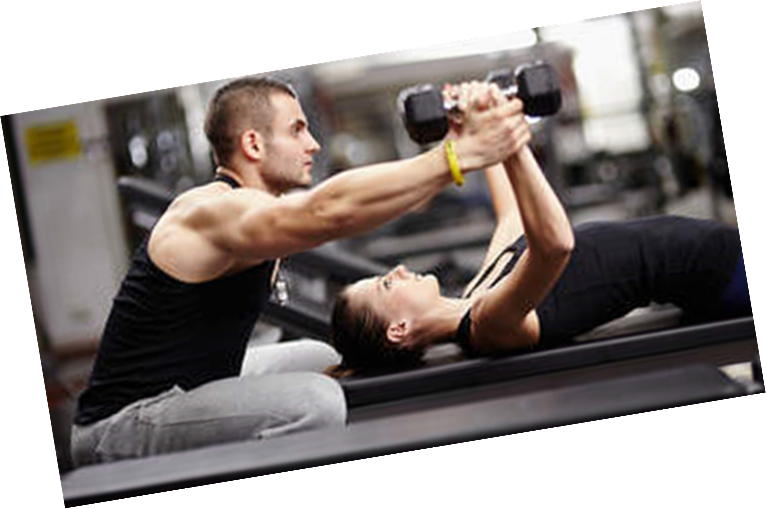 S1 PE Family Learning Task Term 3Personal Training Project
Elite athletes make for positive role models as they promote physical activity, demonstrate a good work ethic and motivation to succeed. 
Family Learning Task:
Design a fitness plan for a member of your household. Lead by example and complete the plan alongside them. 
Consider the approaches you will use. 
Consider ways to motivate / inspire them.
Consider their current levels of fitness to pitch your session to them at the correct intensity. 
Consider the range of fitness training you have completed in S1/ S2 or have prior knowledge 
Present your work on a format of your choice: handwritten/typed on A4 piece of paper, a power point to showcase the fitness plan you have created for your client.
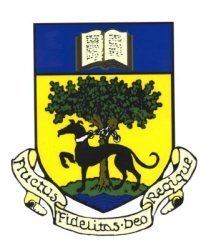 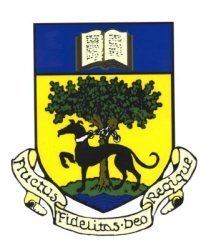 S2 PE Family Learning Task Term 3The London Marathon
The London Marathon is one of the most famous marathons in the world. Celebrities have been spotted over the years taking part. The distance of the marathon is 26.2 miles.  
FACTS: - The men’s record time is 2:01:25
                  - The female record is set at 2:15:25.
Family Learning Task:
Over the next 6 weeks aim to complete this distance by either running, walking or cycling with yourself and a family member. 
You can chunk the distance to any size you would like, 1 mile each time, 3 miles each time…..
Consider how to motivate yourselves to complete it 
Log the distances you complete each time and even share the routes you did to achieve each distance. 
Present the evidence of completion on a format of your choice: handwritten/typed or a power point.  Good luck.
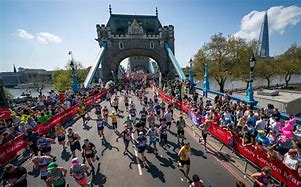 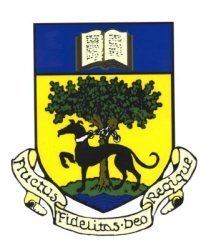 S3 PE Family Learning Task Term 3The London Marathon
The London Marathon is one of the most famous marathons in the world. Celebrities have been spotted over the years taking part. The distance of the marathon is 26.2 miles.  
FACTS: - The men’s record time is 2:01:25
                  - The female record is set at 2:15:25.
Family Learning Task:
Over the next 6 weeks aim to complete this distance by either running, walking or cycling with yourself and a family member. 
You can chunk the distance to any size you would like, 1 mile each time, 3 miles each time…..
Consider how to motivate yourselves to complete it 
Log the distances you complete each time and even share the routes you did to achieve each distance. 
Present the evidence of completion on a format of your choice: handwritten/typed or a power point.  Good luck.
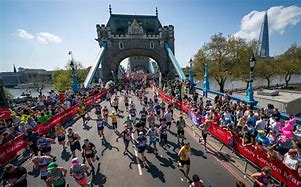